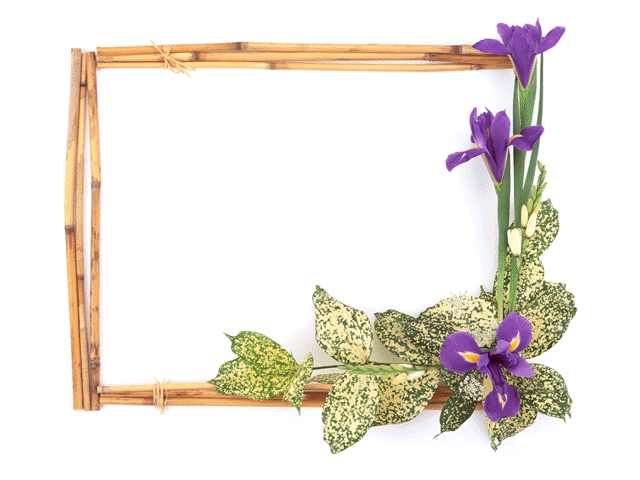 MÔN: SỐ HỌC 6
CHÀO MỪNG QUÝ THẦY CÔ VỀ DỰ GIỜ THĂM LỚP
TIẾT 5- BÀI 5: PHÉP NHÂN VÀ PHÉP CHIA SỐ TỰ NHIÊN
Giáo Viên : 
Trường     :
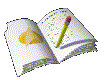 Soá hoïc 6
n¨m häc 2013 - 2014
[Speaker Notes: Slide 1]
Hoạt động khởi động:
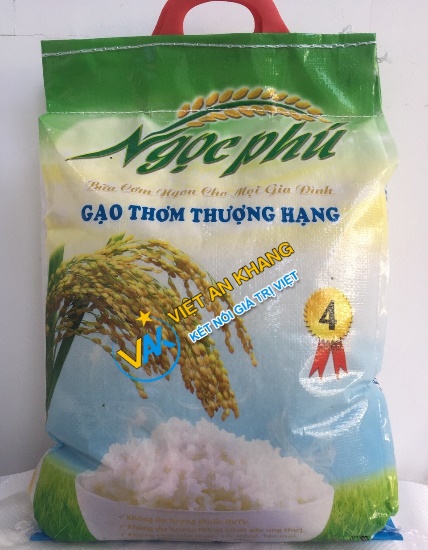 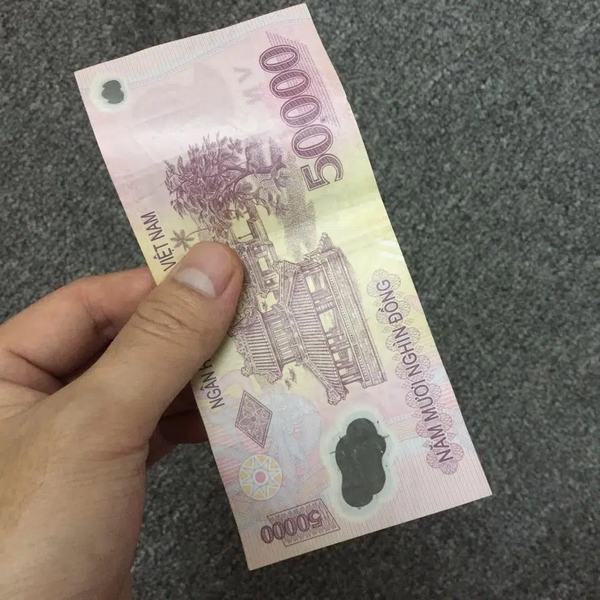 10 kg
Mẹ phải đưa bao nhiêu tờ 50 nghìn đồng 
để trả tiền gạo?
(1 kg giá 20 nghìn đồng)
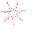 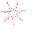 Bài 5: PHÉP NHÂN VÀ PHÉP CHIA SỐ TỰ NHIÊN
(tiết 1)
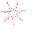 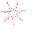 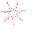 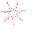 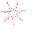 2. Phép nhân số tự nhiên
* Nhân hai số tự nhiên:
a       x        b        =        c
 
   Thừa số      Thừa số           Tích
a.b = a + a + …+ a (b số hạng)
Chú ý: a . b = ab; 2 . m = 2m
Ví dụ: 5 . 4 = 5 + 5 + 5 + 5 = 20
Tổng quát:
Ví dụ 1:
Đặt tính nhân: 738 . 48
Luyện tập 1:
Tính: a) 834 . 57;                            b) 603 . 295
2. Tính chất của phép nhân
HĐ 1: So sánh kết quả của phép tính a. b và b. a với a = 25, b = 18
- Tính chất giao hoán: a . b = b . a;
a . b = 25 . 18 = 450 ; b . a = 18 . 25 = 450
HĐ 2: Tìm số tự nhiên c sao cho: 
(325 . 28) . 15 = 325 . (28 . c)
- Tính chất kết hợp: (ab)c = a(bc);
Đáp số: c = 15
c
b
HĐ 3:
Tính chất phân phối của phép nhân đối 
với phép cộng
a
Cách 1: Chiều dài hình chữ nhật lớn là: b + c
Diện tích hình chữ nhật lớn là: a. (b + c)
a(b + c) = ab + ac.
Cách 2: Diện tích hình chữ nhật lớn là: 
a. b + a. c
2. Tính chất của phép nhân
Tính chất giao hoán: a . b = b . a;
Tính chất kết hợp: (ab)c = a(bc);
Tính chất phân phối của phép nhân đối với phép cộng: a(b + c) = ab + ac.
* Ví dụ 2: Tính nhẩm: 24.25
Giải: 24.25 = (6.4).25 = 6.(4.25) = 6.100 = 600
* Luyện tập 2: Tính nhẩm: 125.8001.8
Giải: 125.8001.8 = (125.8).8001 = 1000.8001 = 8001000
* Ví dụ 3: Tính một cách hợp lí:
   a) 25.29.4                b) 37.65 + 37.35
   c) 250.1476.4          d) 189.509 - 189.409
Giải:
a) 25.29.4 = (25.4).29 = 100.29 = 2900
b) 37.65 + 37.35 = 37.(65 + 35) = 37.100 = 3700
c) 250.1476.4 = (250.4).1476 = 1000.1476 = 1476000
d) 189.509 – 189.409 = 189. (509 – 409) = 189.100 = 189000
* Hướng dẫn về nhà: 
- Xem lại nội dung lí thuyết;
- Học thuộc: Tính chất của phép nhân cùng các chú ý;
- Làm các bài tập: 1.23; 1.24; 1.25; 1.26; 1.27;
- Đọc trước mục 2. phép chia hết và phép chia có dư.